Toxic and Hazardous Substances
1910 Subpart Z
[Speaker Notes: Revised 06/2025

The information in this presentation is provided voluntarily by the N.C. Department of Labor, Education, Training and Technical Assistance Bureau as a public service and is made available in good faith. This presentation is designed to assist trainers conducting OSHA outreach training for workers.  Since workers are the target audience, this presentation emphasizes hazard identification, avoidance, and control – not standards.  No attempt has been made to treat the topic exhaustively.  It is essential that trainers tailor their presentations to the needs and understanding of their audience.

The information and advice provided on this Site and on Linked Sites is provided solely on the basis that users will be responsible for making their own assessment of the matters discussed herein and are advised to verify all relevant representations, statements, and information.

This presentation is not a substitute for any of the provisions of the Occupational Safety and Health Act of North Carolina or for any standards issued by the N.C. Department of Labor.  Mention of trade names, commercial products, or organizations does not imply endorsement by the N.C. Department of Labor.]
Objectives
At the end of this course, students will be able to:
Identify toxic and hazardous substances.

Identify where to find toxicological information.

Recognize what a PEL is and how it differs from a TLV, REL, and IDLH.

Become comfortable with the information contained in 29 CFR 1910 Subpart Z.
29 CFR 1910 Subpart Z – Partial List
1910.1045 – Acrylonitrile
1910.1047 – Ethylene oxide
1910.1048 – Formaldehyde
1910.1050 – Methylenedianiline
1910.1051 – 1,3-Butadiene
1910.1052 – Methylene chloride
1910.1053 – Respirable Crystalline Silica
1910.1096 – Ionizing radiation
1910.1200 – Hazard communication
1910.1201 – Retention of DOT markings, placards and labels

1910.1450 – Hazardous chemicals in laboratories
Toxic and Hazardous Substances
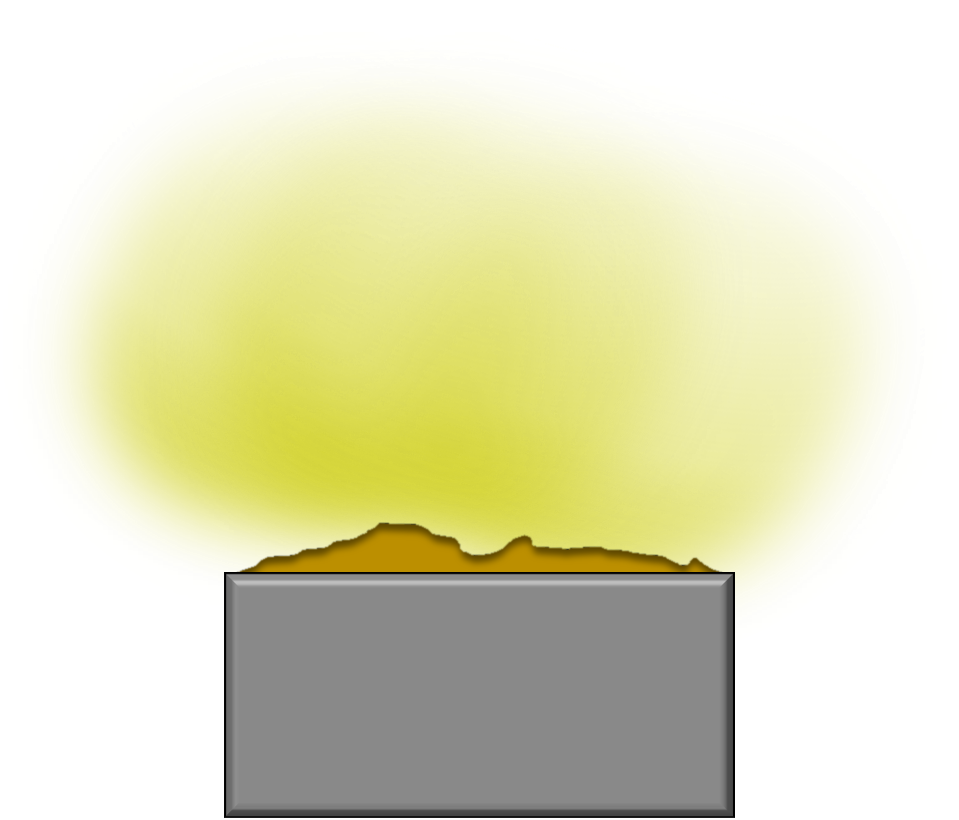 Chemicals present in the workplace in various forms, and which exert health effects.  

Examples include:

Dusts
Mists
Vapors
Fumes
Mixtures
Dust Particles
Health Hazard Definition
1910.1200
Chemical that poses one of the following effects:
Acute toxicity (any route of exposure)
Skin corrosion or irritation
Serious eye damage or eye irritation
Respiratory or skin sensitizer
Germ cell mutagen
Carcinogen
Reproductive toxicity
Specific target organ toxicity (single or repeated exposure)
Aspiration hazard
Routes of Exposure
Three major routes:
Skin (dermal absorption)
Respiratory tract (inhalation)
Digestive tract (ingestion)

Additional routes:
Eyes
Mucous membranes
Injection (parenteral)
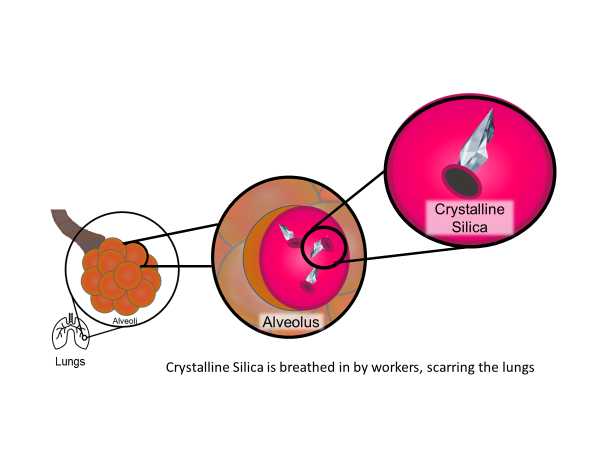 Toxicological Information Resources
SDS – Safety Data Sheet

OSHA – Chemical Sampling Information


NIOSH – Pocket Guide


CDC – Agency for Toxic Substances and Disease Registry
Terminology
Permissible Exposure Limit (PEL)
Maximum airborne concentration (chemical) an employee may be exposed to for a particular time period.

Regulatory limits enforced by OSHA.

Based on an 8-hour time weighted average (TWA) exposure.

May contain a skin designation.
Permissible Exposure Limit
PELs for physical hazards:


Noise

Non-ionizing radiation
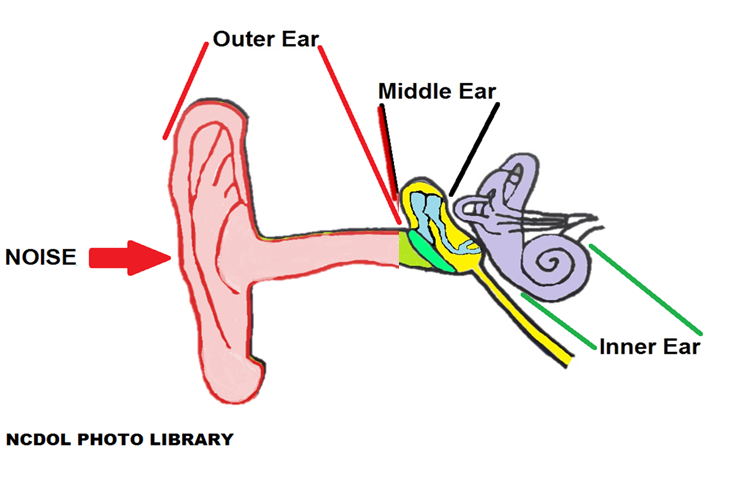 Permissible Exposure Limit
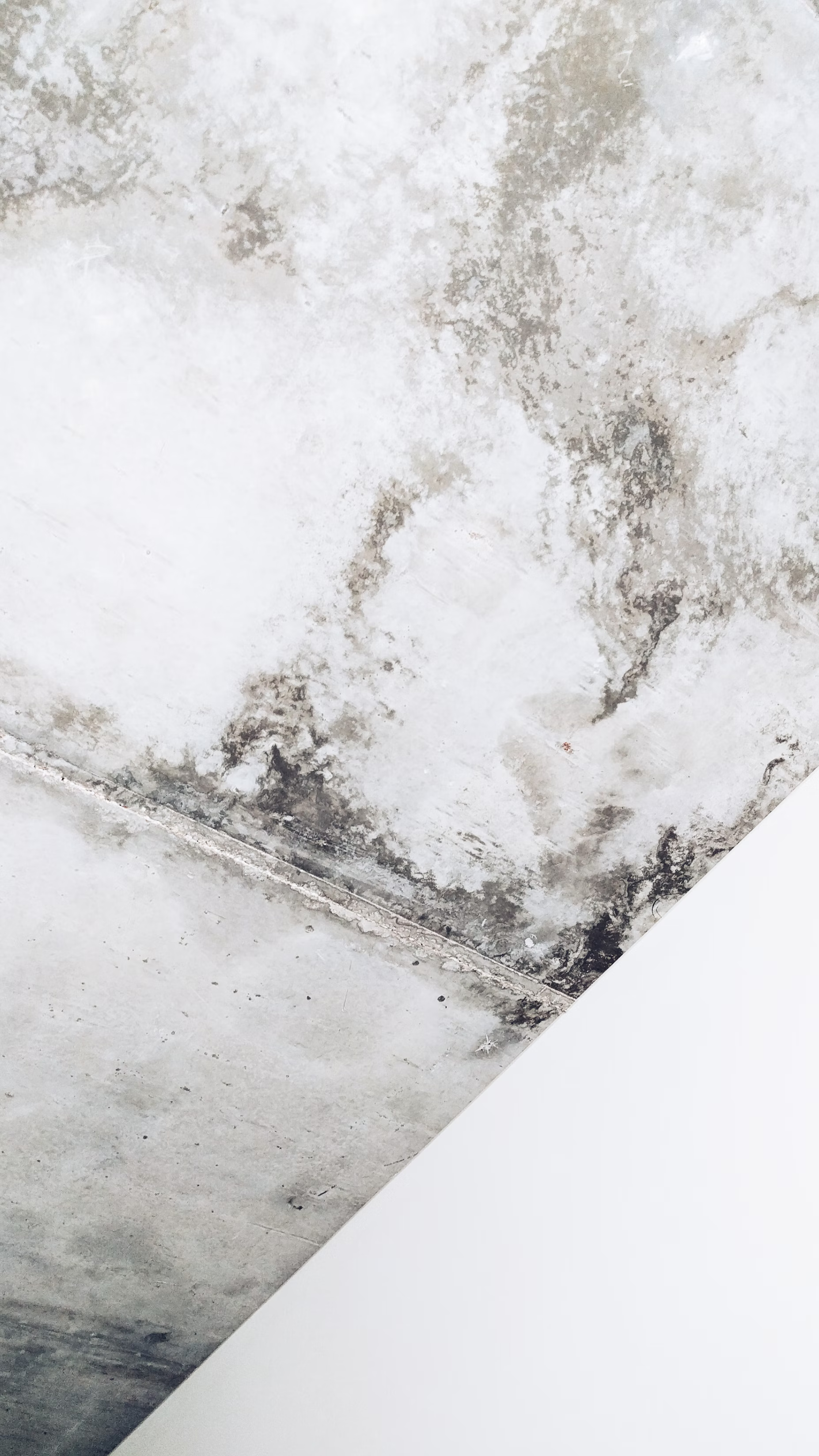 No PELs for biological hazards 

 Mold 
 Bacteria
Mold on ceiling tiles
Occupational Exposure Guidelines
TLV – Threshold Limit Value


Established by American Conference of Governmental Industrial Hygienists (ACGIH)

REL – Recommended Exposure Limit


Established by National Institute for Occupational Safety and Health (NIOSH)

WEEL – Workplace Environmental Exposure Level


Established by American Industrial Hygiene Association (AIHA)
Occupational Exposure Guidelines
IDLH – Immediately Dangerous to Life or Health


Exposure to which can cause:
Death, 
Adverse health effects, or
Prevent escape from that environment. 

Encompasses exposures that might hinder a worker form escaping a contaminated area.
Averaging Time
PELs for chemicals subclassified by their time weighted average (TWA).
8-hour TWA
Short -Term Exposure Limit or STEL 
15-minute TWA
Ceiling Limit
Instantaneous limit
29 CFR 1910.1000
Air Contaminants
[Speaker Notes: Revised 9/2022]
29 CFR 1910.1000
An employee’s exposure to any substance listed in these tables must be limited:

Table Z-1 Limits for Air Contaminants

Table Z-2

Table Z-3 Mineral Dusts
Table Z-1 – Limits for Air Contaminants
Table Z-1 – Limits for Air Contaminants
Substance: 

Many substances have multiple synonyms

Synonyms for acetone: Dimethyl ketone, Ketone propane, 2-Propanone
Table Z-1 – Limits for Air Contaminants
Chemical Abstracts Service (CAS) Registry Number: 
Unique identifier

Used in many resources, including:

OSHA’s Chemical Sampling Information
NIOSH Pocket Guide
Table Z-1 – Limits for Air Contaminants
Parts per million (ppm): Parts of vapor or gas per million parts of contaminated air by volume.

PELs are 8-hour TWAs unless otherwise noted.
Table Z-1 – Limits for Air Contaminants
Milligrams of substance per cubic meter of air (mg/m3)
Exact when entry is only in this column.
Approximate when listed along with a ppm entry.

PELs are 8-hour TWAs unless otherwise noted.
Table Z-1 – Limits for Air Contaminants
An entry in this column indicates the substance may be absorbed through the skin.


To avoid exceeding the PEL, cutaneous absorption should also be prevented.
Table Z-1 – Limits for Air Contaminants
Ceiling values “C” – employee’s exposure shall at no time exceed the exposure limit.


If instantaneous monitoring is not feasible, assess using 15-minute TWA (STEL).
Table Z-2
Table Z-2
1910.1000(b)
An employee’s exposure to any substance listed in Table Z-2, in any 8-hour work shift of a 40-hour work week, shall not exceed the 8-hour TWA limit given for that substance in Table Z-2.
Table Z-2
1910.1000(b)
An employee’s exposure to a substance listed in Table Z-2 shall not exceed at any time during an 8-hour shift, the acceptable ceiling concentration limit given for the substance in the table, except for a time period, and up to a concentration not exceeding the maximum duration and concentration allowed in the column under “acceptable maximum peak above the acceptable ceiling concentration for an 8-hour shift”.
Table Z-2
1910.1000(b)
Example. During an 8-hour work shift, an employee may be exposed to a concentration of Benzene (with a 10 ppm TWA, 25 ppm ceiling and 50 ppm peak) above 25 ppm (but never above 50 ppm) only for a maximum period of 10 minutes. Such exposure must be compensated by exposures to concentrations less than 10 ppm so that the cumulative exposure for the entire 8-hour work shift does not exceed a weighted average of 10 ppm.
Table Z-3 – Mineral Dusts
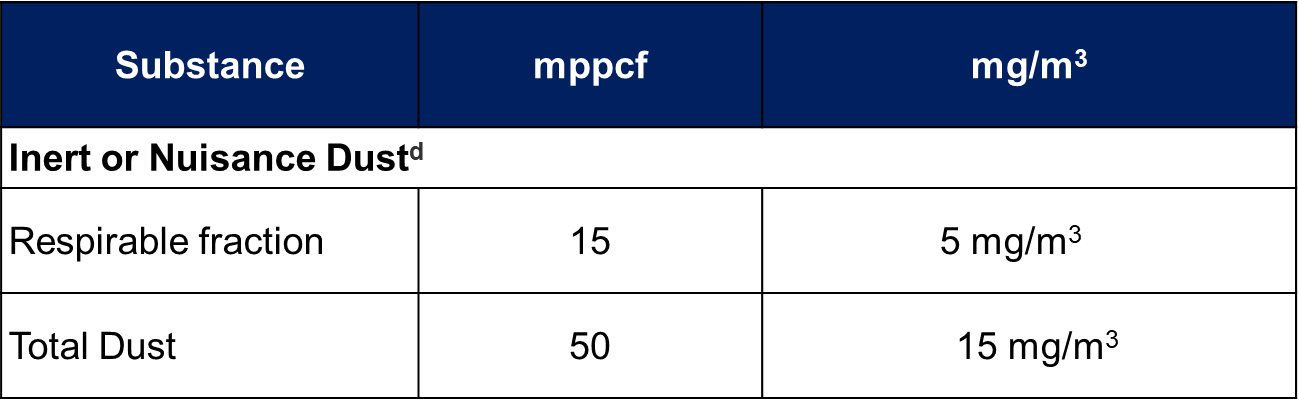 mppcf – millions of particles per cubic foot of air
Table Z-3 – Mineral Dusts
d All inert or nuisance dusts, whether mineral, inorganic, or organic, not listed specifically by substance name are covered by this limit, which is the same as the Particulates Not Otherwise Regulated (PNOR) limit in Table Z-1.
Table Z-3 – Mineral Dusts
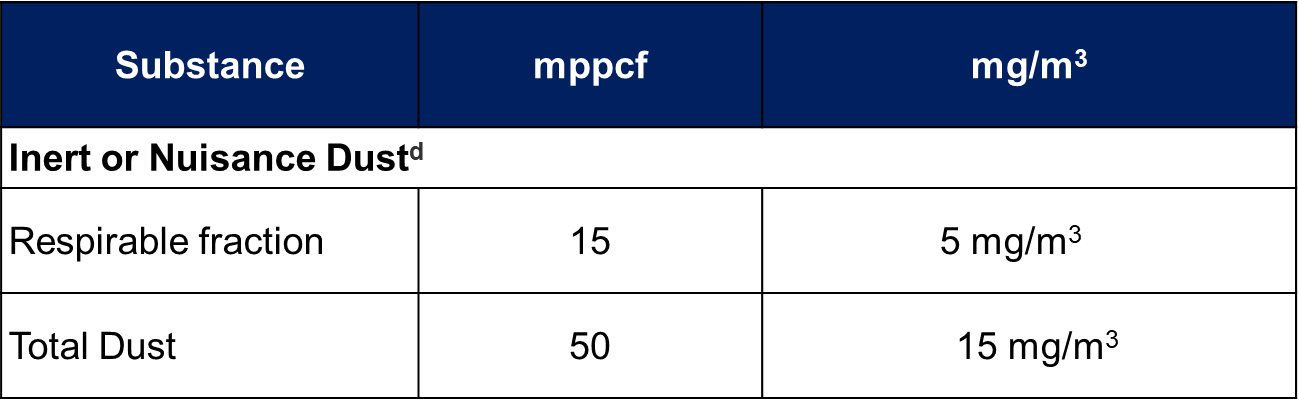 Example: 50 mppcf or 15 mg/m3 of total dust is permissible exposure level for total dust.
Hierarchy of Controls
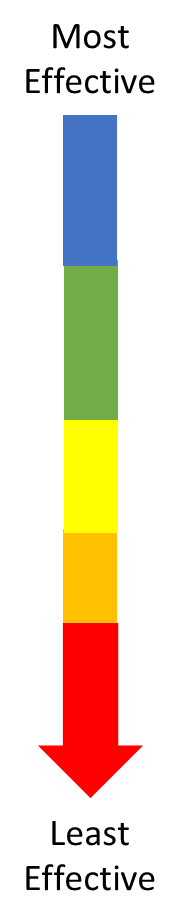 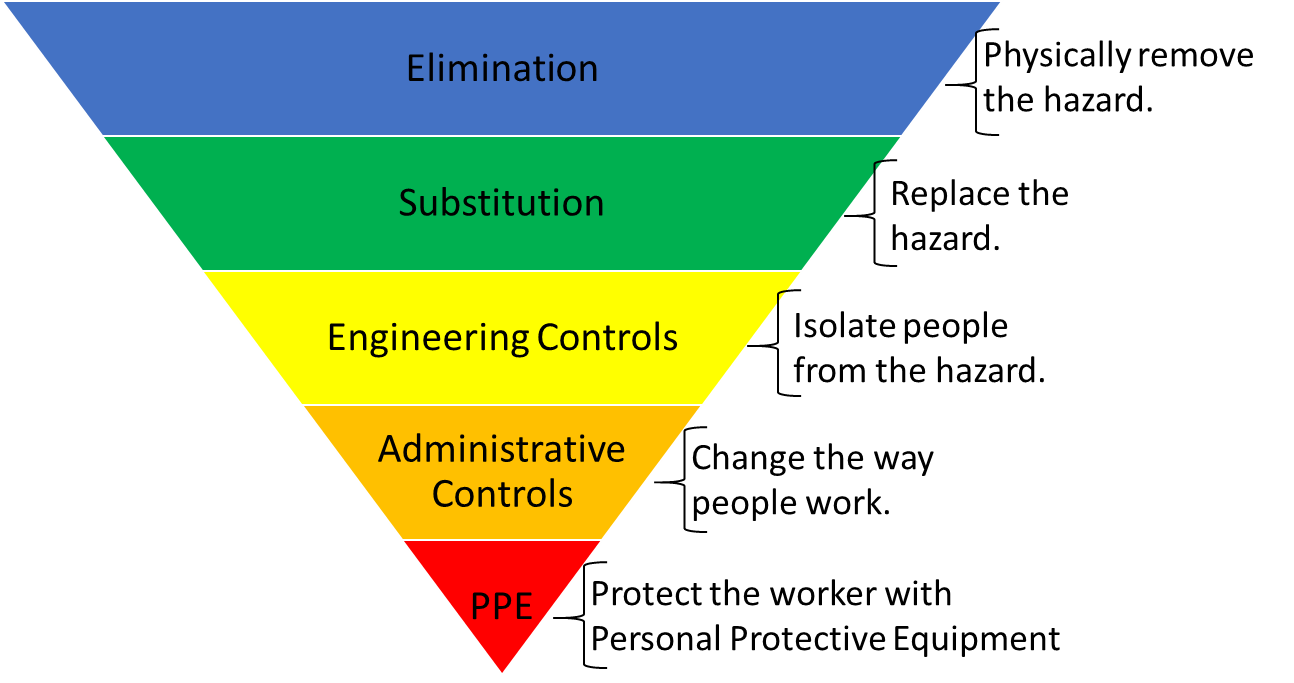 NCDOL Photo Library
29 CFR 1910.1000(e)
To achieve compliance with paragraphs (a) through (d), administrative or engineering controls must first be determined and implemented whenever feasible. 

When such controls are not feasible to achieve full compliance, protective equipment or any other protective measures shall be used to keep the exposure of employees to air contaminants within the limits prescribed in this section. 

Any equipment and/or technical measures used for this purpose must be approved for each particular use by a competent industrial hygienist or other technically qualified person. Whenever respirators are used, their use shall comply with 1910.134 – Respiratory Protection.
Expanded Health Standards
1910.1052 – Methylene Chloride
[Speaker Notes: Revised 06/2025]
Methylene Chloride
Organic solvent often used in furniture stripping and spray adhesives.

Metabolized to carbon monoxide in the body.

Concern about hypoxia in addition to normal central nervous system solvent effects.

Possible carcinogen

Routes of exposure:
Skin 

Respiratory tract (inhalation)
Methylene Chloride Health Risks
Exposures to methylene chloride have been known to:

 
Affect the heart, central nervous system and liver

Irritate the eyes and skin

Increase the risk of cancer
1910.1052 – Methylene Chloride
Scope and application
Definitions
Permissible exposure limits 
Exposure monitoring
Regulated areas
Methods of compliance
Respiratory protection
Protective work clothing and equipment
Hygiene facilities
1910.1052 – Methylene Chloride
Medical surveillance
Hazard communication
Employee information and training
Recordkeeping
Reserved
Appendices
Appendix A: Substance Safety Data Sheet and Technical Guidelines for Methylene Chloride

Appendix B: Medical Surveillance for Methylene Chloride

Appendix C: Questions and Answers – Methylene Chloride Control in Furniture Stripping
Summary
We have covered the following items, during this presentation:


Toxic and hazardous substances

Where to find toxicological information

PELs and how they differ from TLVs, RELs, IDLHs

29 CFR 1910 Subpart Z
Thank You For Attending!
Final Questions?